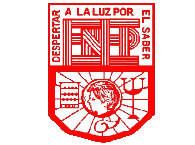 ESCUELA NORMAL DE EDUCACIÓN PREESCOLAR

Alumna: Sara Patricia Garcia Velarde
NL: 9

1 “C”

Maestra: Silvia Banda Servin

“ESQUEMA DE PRINCIPIOS CURRICULARES”

Saltillo, Coahuila                             06/05/20
ENFOQUE PEDAGOGICO
 Este enfoque esta orientado a que el niño pueda entablar una conversación, ampliando su vocabulario e incorporando nuevas palabras y practicar textos, al momento de escribir una carta, un recado, etc.
ORIENTACIONES DIDACTICAS
Se trata de que los niños tengan  sus propias experiencias al momento de dialogar, escribir, narrar, describir, etc. Existen muchas maneras de jugar con el lenguaje, ya sea por medio de una canción, adivinanza u otro, ya que lo principal es que además de que los niños conozcan e interactúen con el lenguaje, lo comprendan.
PRINCIPIOS CURRICULARES
ORGANIZACIÓN DE LOS CONTENIDOS
Básicamente la organización se divide en 4 organizadores, el de la oralidad, que consiste en el desarrollo del lenguaje de los niños y de fortalecerlo. El de estudio, que se refiere a como hacen uso de su lenguaje para aprender. Literatura, es la producción e interpretación de diversos textos, y por ultimo la participación social donde también se involucra la interpretación de textos pero esta vez en su vida cotidiana.